1970 Data Compilation from the National Census, Municipio of Texcoco
Notice some development indicators for Amanalco, below
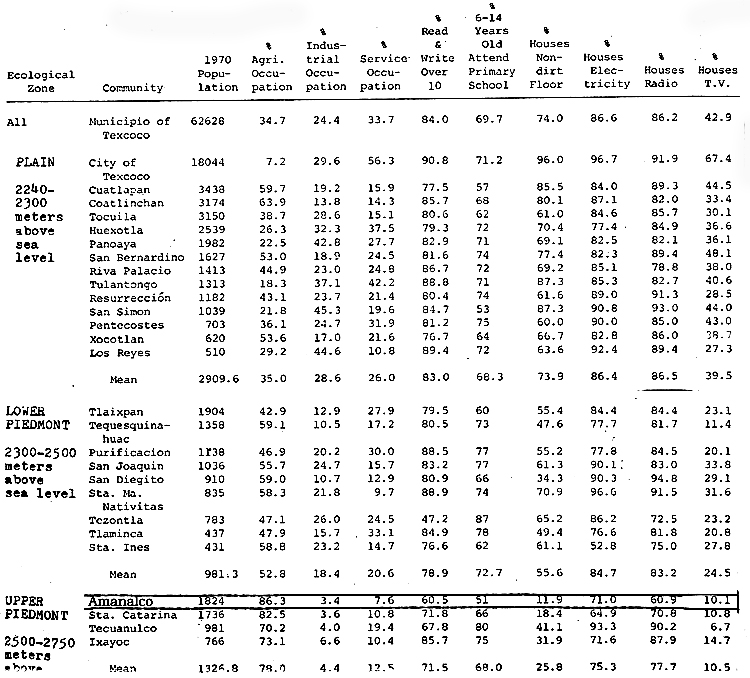 Highest agricultural occupation
86%
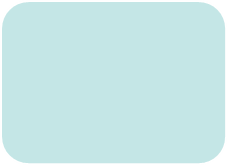 Lowest literacy
60%
Most dirt floors
88%
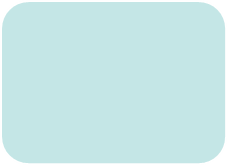 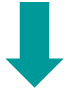 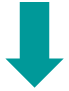